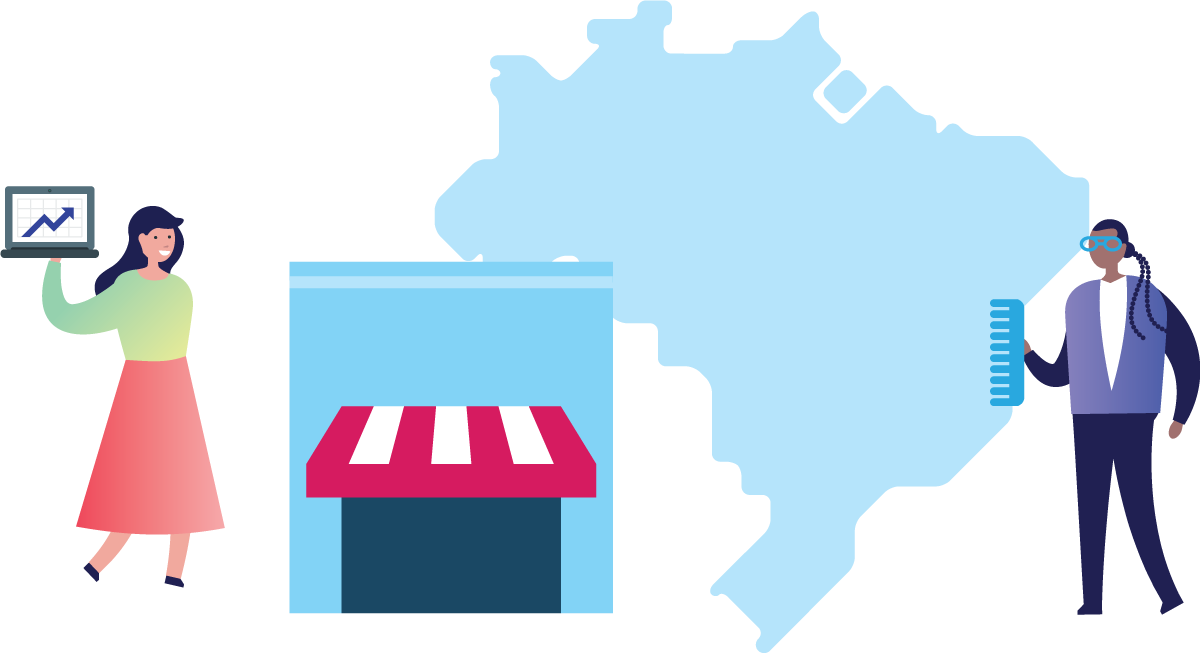 Os Pequenos Negócios no Brasil
Sebrae e o  Agronegócio
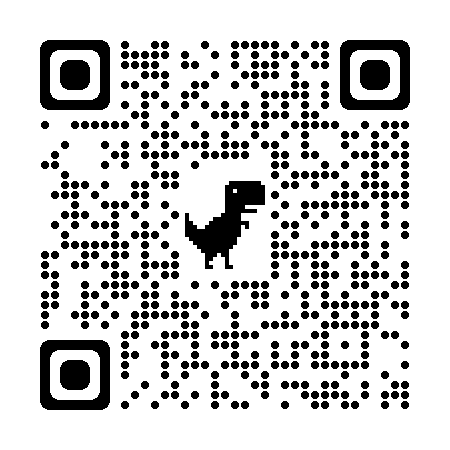 1
No Brasil, os pequenos negócios respondem por
99% 
do total de empresas do país
19 milhões de negócios
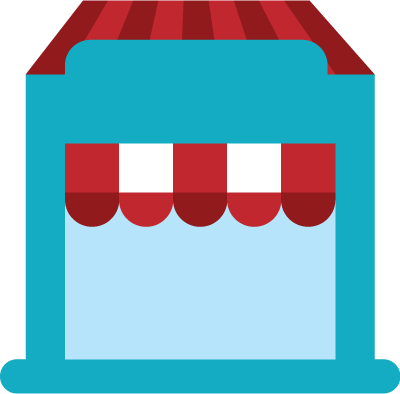 *Só considera os setores cobertos pelas pesquisas setoriais do IBGE
Fontes: Sebrae e Fundação Getúlio Vargas (FGV).
2
Pequeno negócio é sinônimo de emprego e renda
29,5% 
do PIB brasileiro
R$ 1,1 trilhão
em 2019
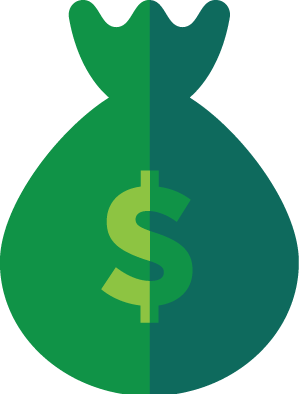 44%
da massa salarial das empresas
R$ 34,3 bilhões 
em renda direta
+ de 2,2 milhões  de novos postos de trabalho gerados por pequenos negócios em plena pandemia.
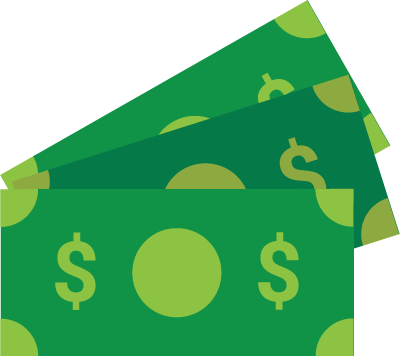 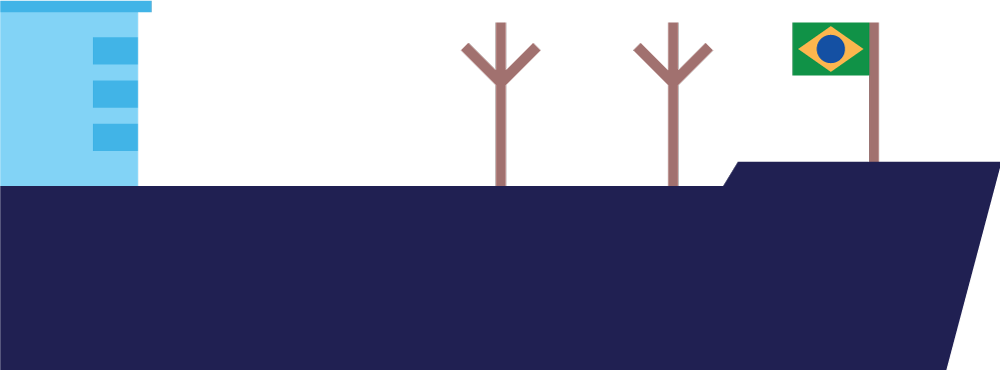 54%
de todos os empregos com carteira assinada 
17,8 milhões de postos de trabalho
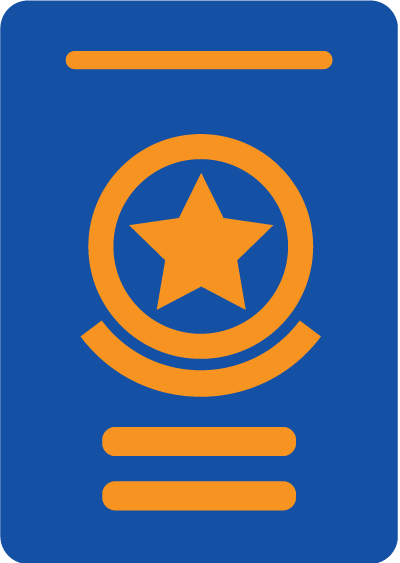 41%
das empresas exportadoras
8.863 empresas que 
exportam R$ 1,2 bilhão
3
Fontes: Sebrae e Fundação Getúlio Vargas (FGV), Receita Federal do Brasil, Ministério da Economia (RAIS-2017 e SECEX) e IBGE.
Emprego nos Municípios passa pelas MPE
Parceria com Governo 
Federal facilitou travessia 
das MPE na Pandemia
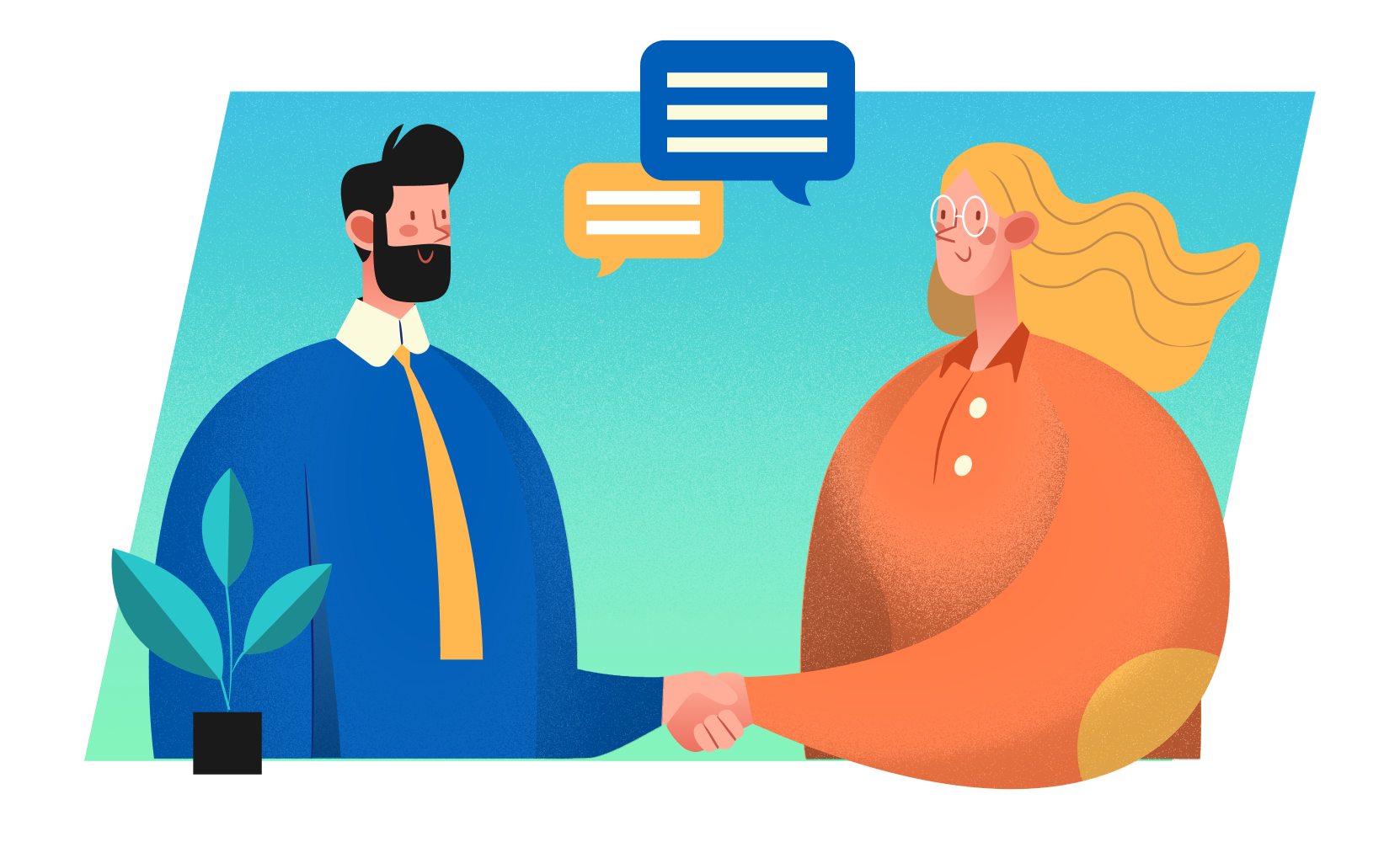 Desburocratização: 
MP do Bem, prorrogação de impostos

Crédito: 
Pronampe somou 
R$ 62,5 bilhões 
em mais de 850 mil 
operações de crédito

Fampe: 
Operações com aval do Fundo 
do Sebrae asseguraram acesso a 
R$ 8 bi em crédito
Em 2021, 7 em cada 10 empregos criados estavam nos pequenos negócio
4
Sebrae avança      ao lado do  Governo Federal
Parcerias com 
11 Ministérios promovem:
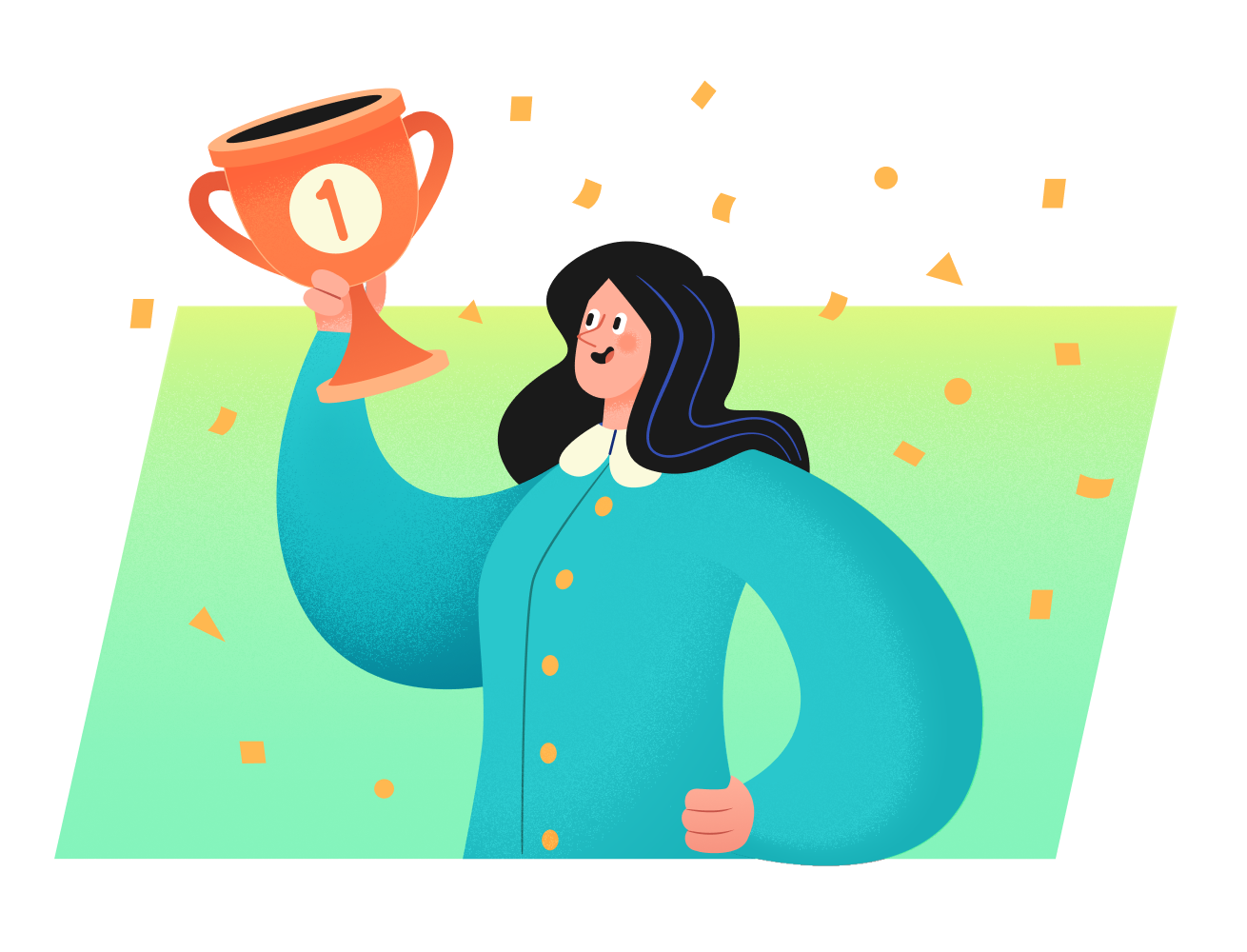 Inovação
Inova Amazônia, InovAtiva, StartOut, ALI Rural

Competitividade
Brasil Mais, Indicações Geográficas, Selo Arte e AgroNordeste
Mais de            R$ 1 bilhão investido em     42 parcerias
5
Brasil Mais
Aumento de 24,4% 
da produtividade e 11,4% do faturamento entre as empresas participantes

Meta:
Atender 105 mil empresas 
*custo de R$ 1.500 por empresa

Investimento do Sebrae: 
R$ 157 milhões, 
entre 2020 e 2022
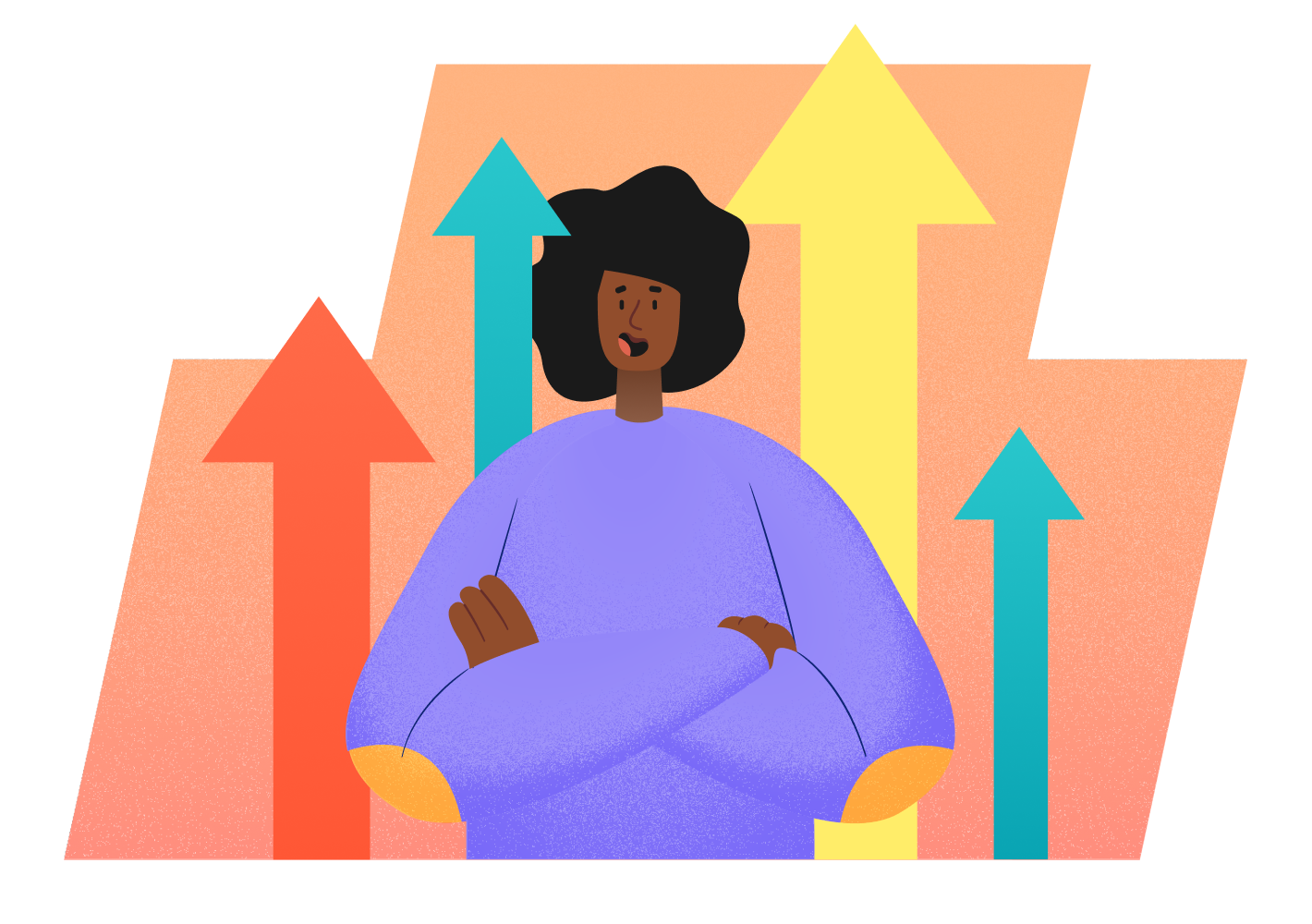 69 Mil         empresas atendidas
6
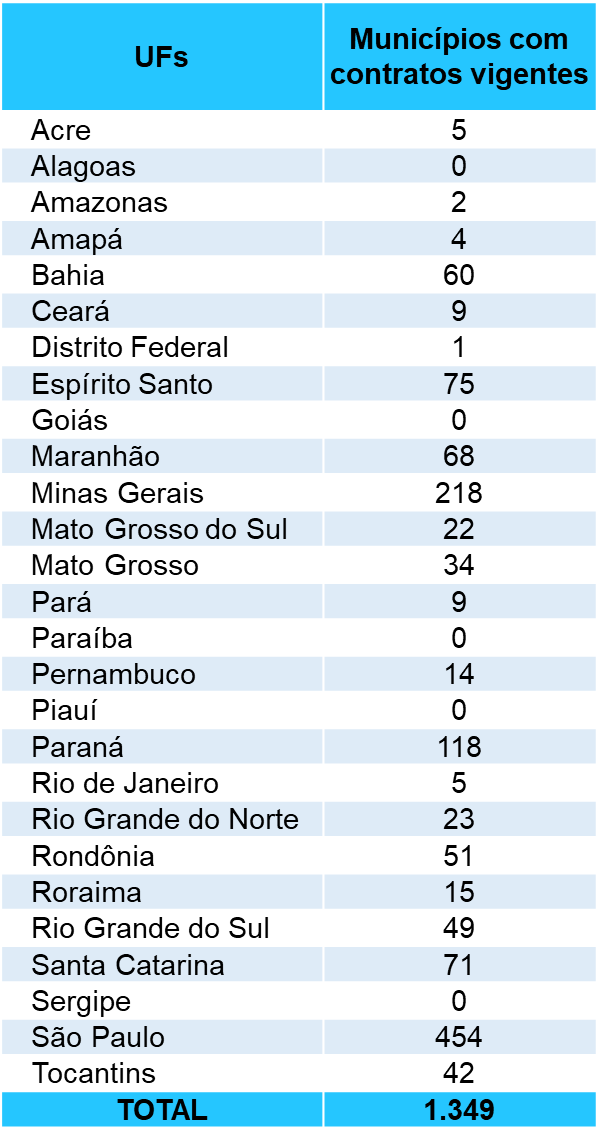 Agentes Sebrae
27 ESTADOS 
COM PROJETOS ENVIADOS
+ R$ 297 MILHÕES 
4.302 AGENTES
Cidade Empreendedora
27 ESTADOS 
CONTEMPLADOS

1.349 MUNICÍPIOS 
EM IMPLEMENTAÇÃO
7
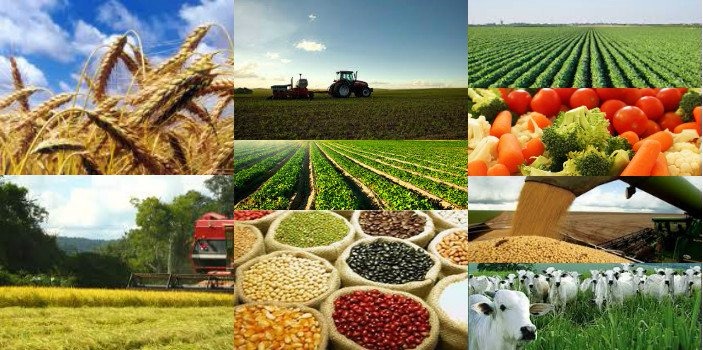 O Sebrae no AGRO
76,8% 
do total de agropecuária do país é de agricultura de pequeno porte, ou seja
3,9 milhões de empreendedores
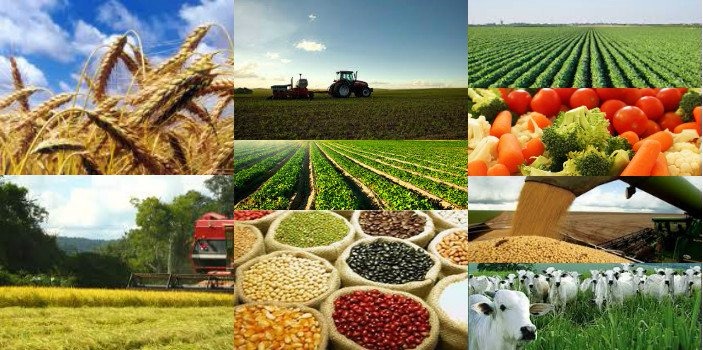 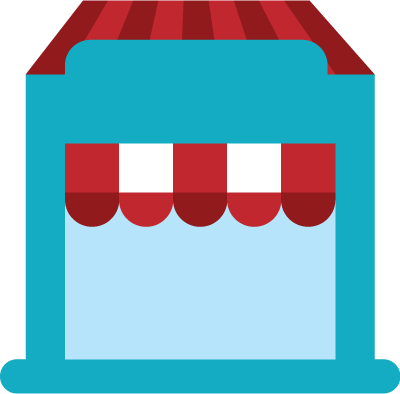 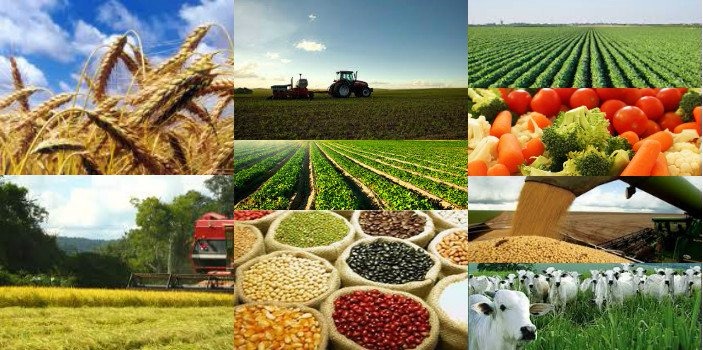 Fontes: IBGE
8
Sebrae nos segmentos do Agro
O Sebrae trabalha nos principais segmentos do Agro no país
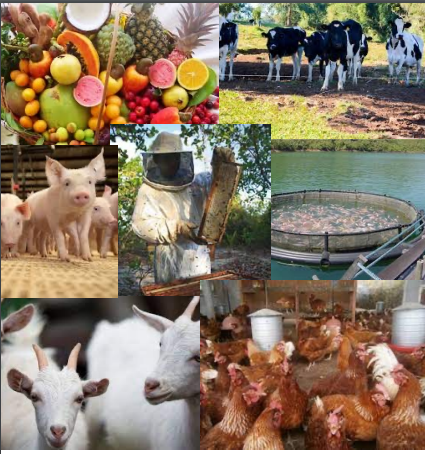 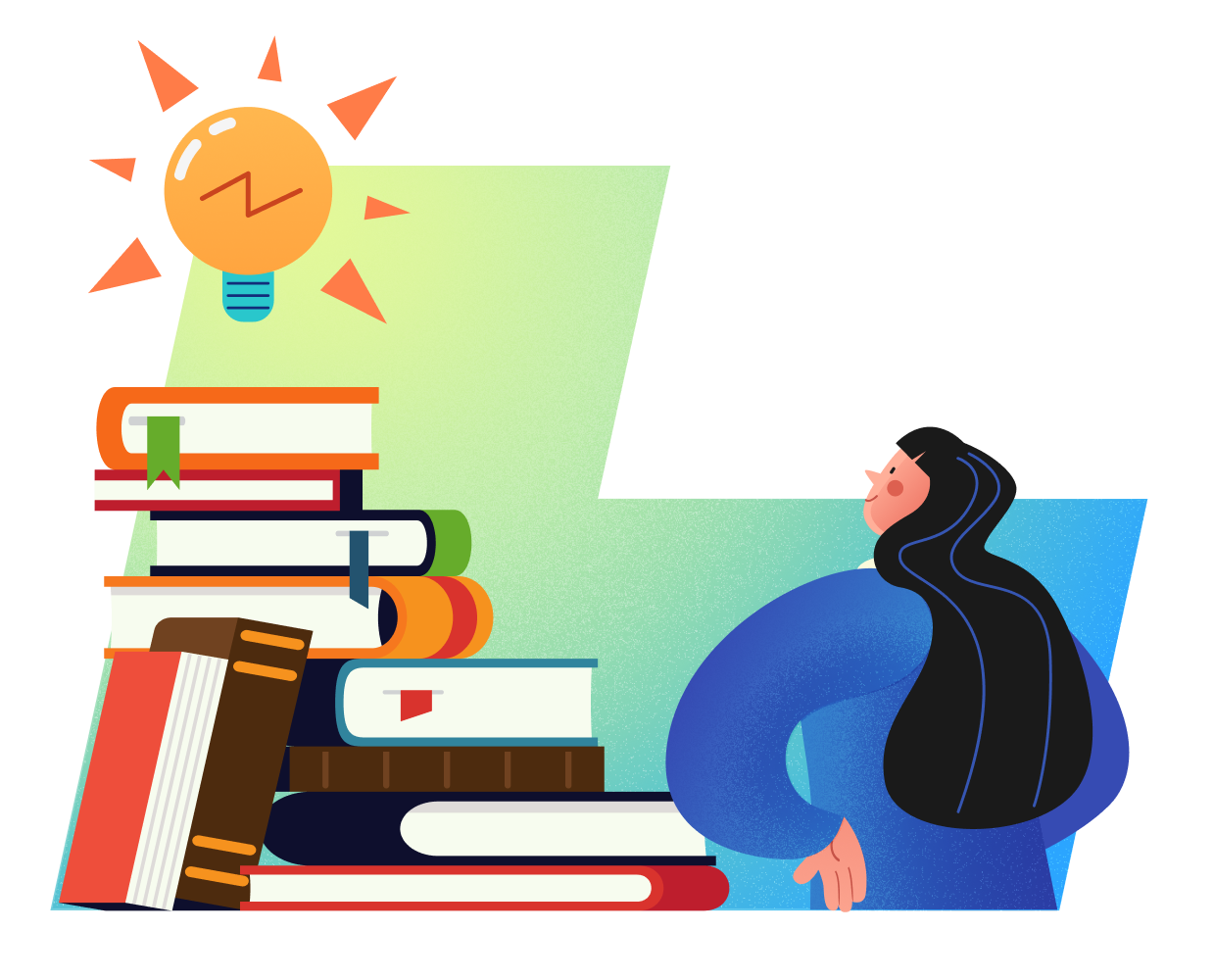 Produção Vegetal
Cafeicultura, Fruticultura, Horticultura, Mandiocultura,
 Flores e Plantas Ornamentais, 
Vitivinicultura, Derivados da cana de açúcar, entre outros.

Produção Animal
Apicultura, Aquicultura e Pesca, Avicultura, Bovinocultura de corte, Caprinovinocultura, Leite e derivados, Suinocultura, entre outros.
9
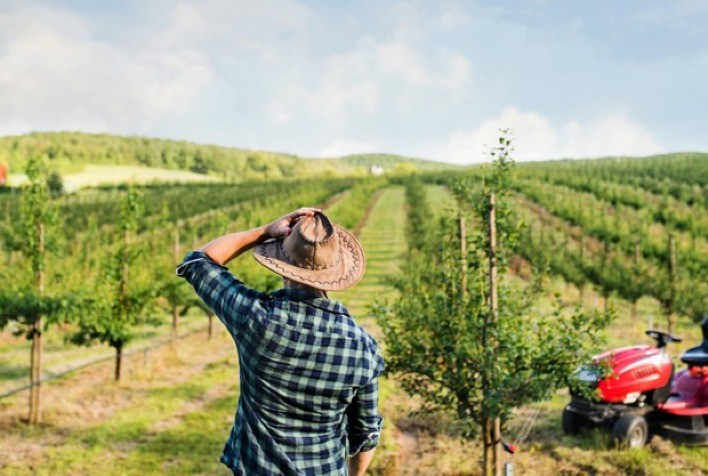 . LIDER
. Agente Sebrae Territorial…
Governança Territorial
Eixos de Atuação
AGRONEGÓCIO
Gestão Gerencial Assistência
 Tecnológica
. Boas práticas
. Agtechs
. Certificações
. Georreferenciamento
. Melhoramento Genético
. ALI Rural…
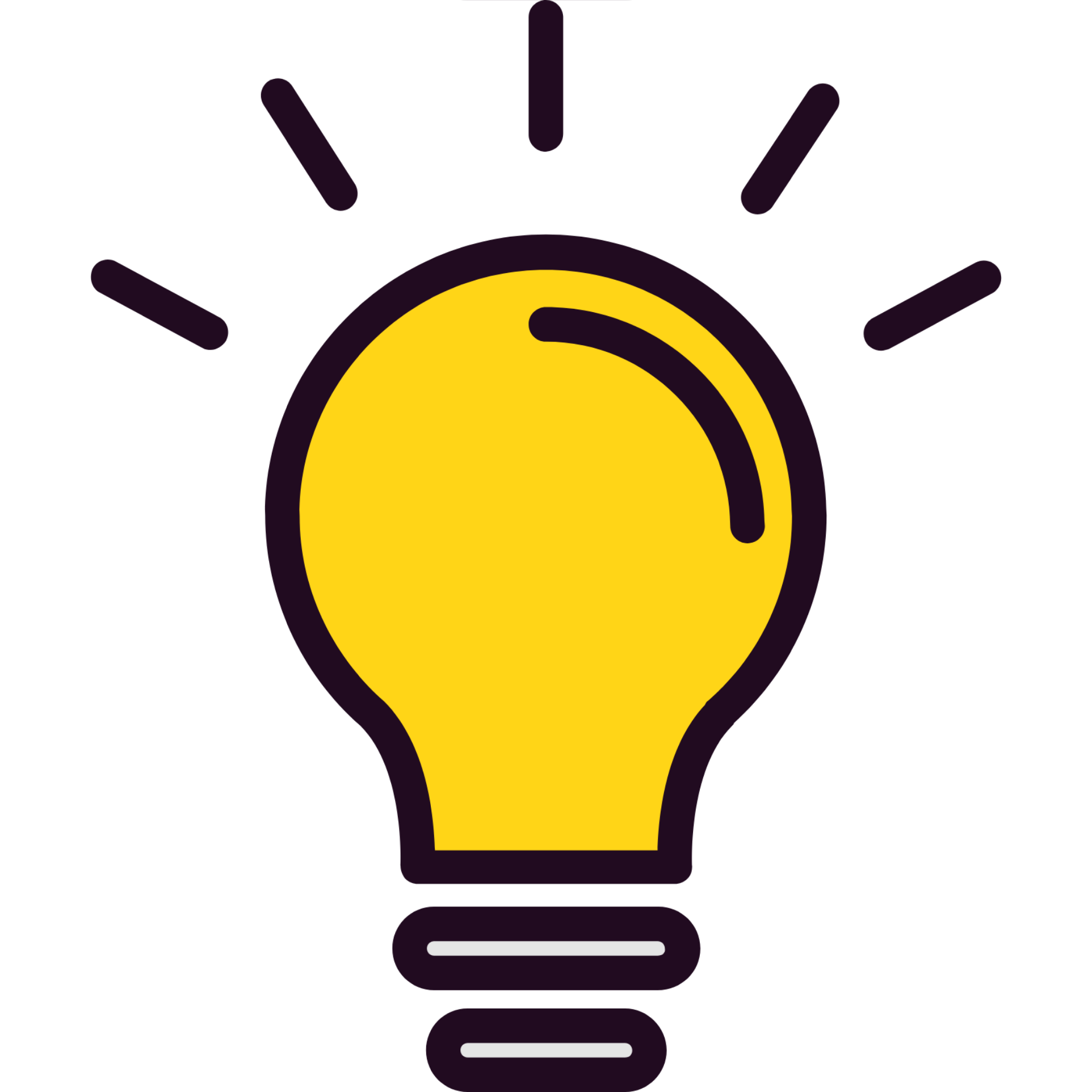 Inovação
. Educampo
. Agroindústria
. Balde Cheio
. EAD…
Mercado
. Indicações Geográficas
. Feiras e rodadas
. Internacionalização…
. SIM/SIE/SIF
. Selo ARTE
. MEI Rural…
Políticas Públicas
10
$ 600 
Milhões investidos em projetos do Agro de 2017 a 2022
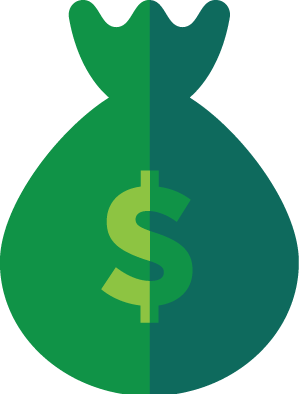 O Sebrae acredita e investe no Agro
493
ALI Rural em
20 estados do país
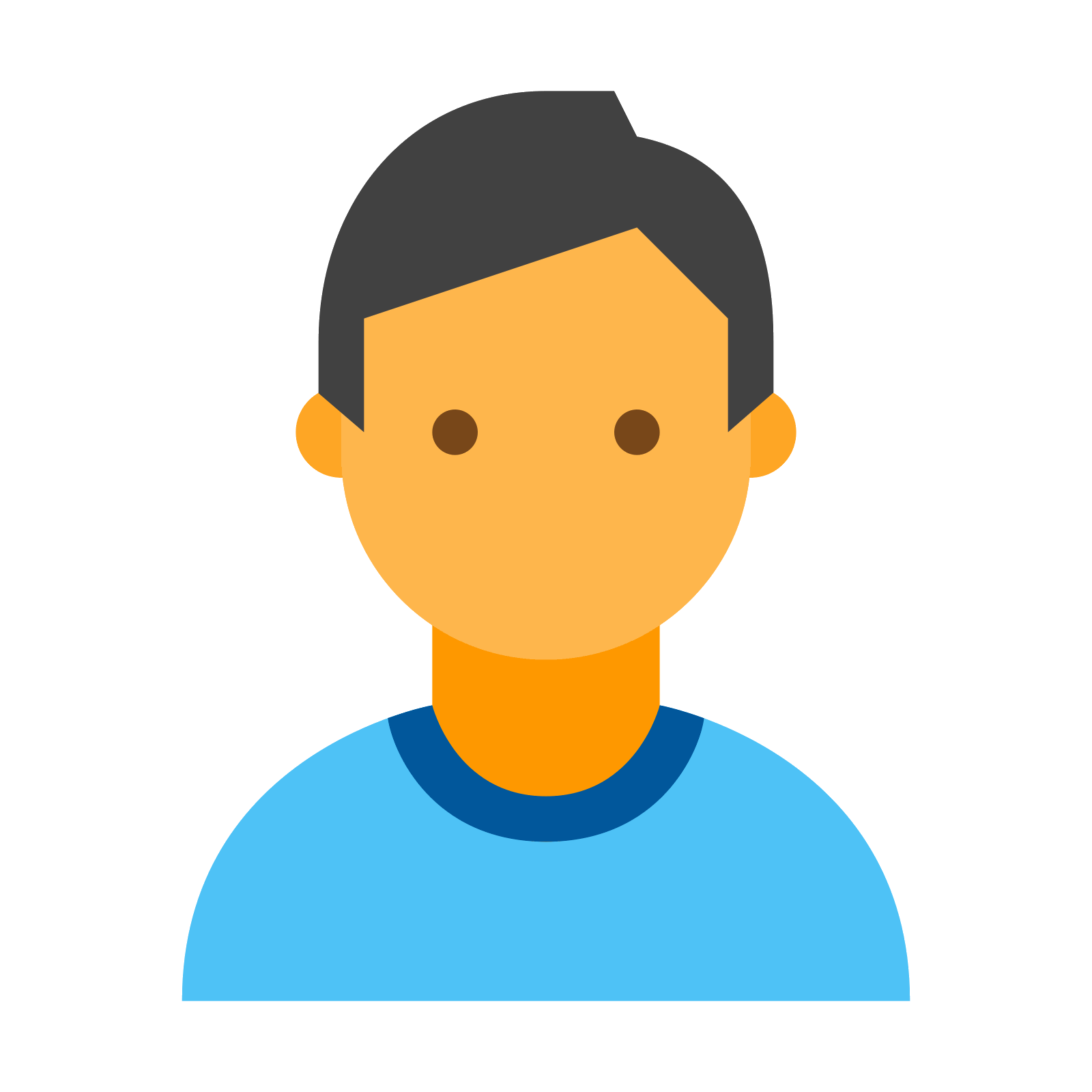 317 mil clientes atendidos por meio do Sebrae em projetos voltados ao Agro.
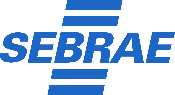 14
Parcerias ativas
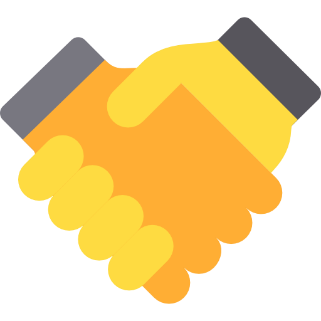 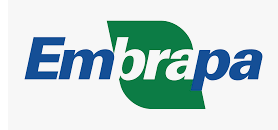 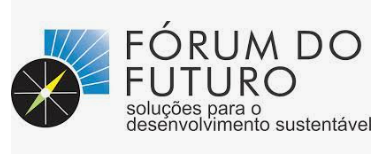 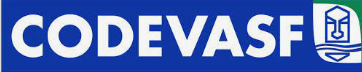 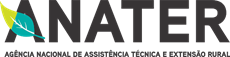 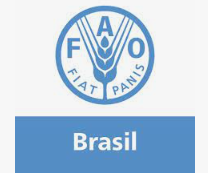 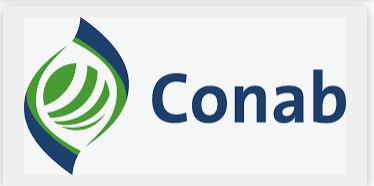 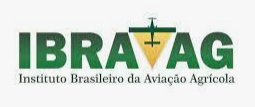 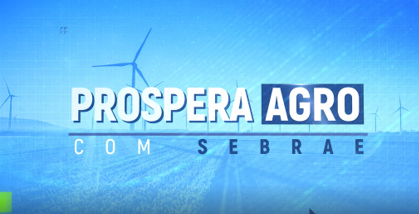 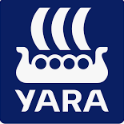 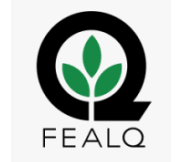 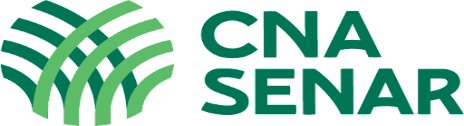 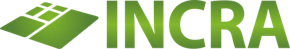 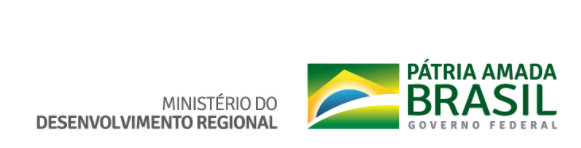 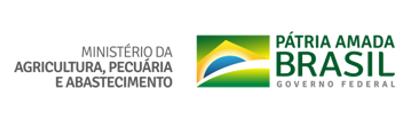 11
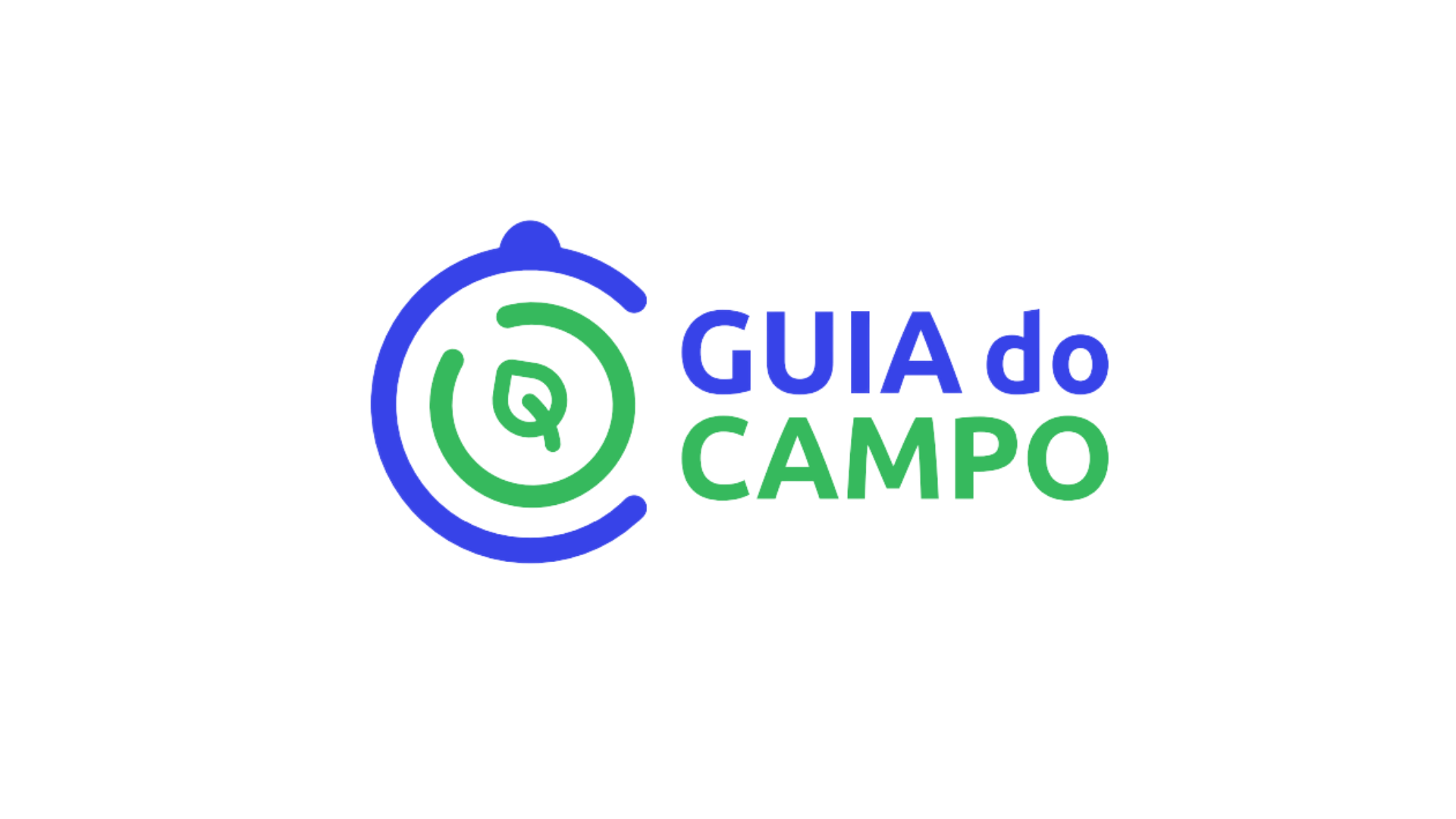 A inovação na palma da mão do produtor rural
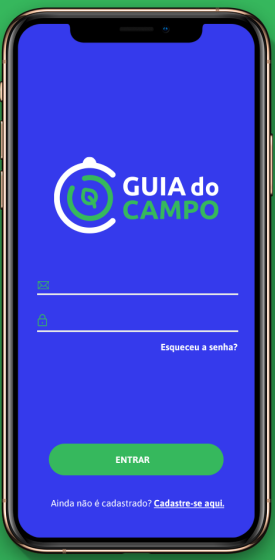 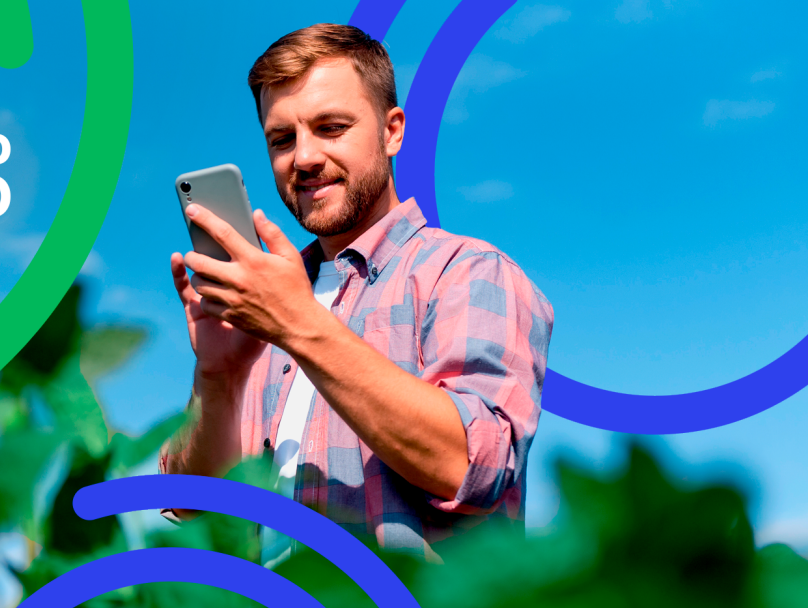 APP Guia do Campo
Lançamento ainda em 2022
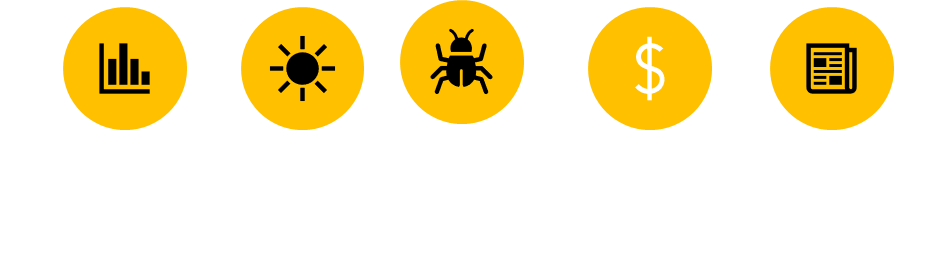 12
Jornada da Inovação Rural
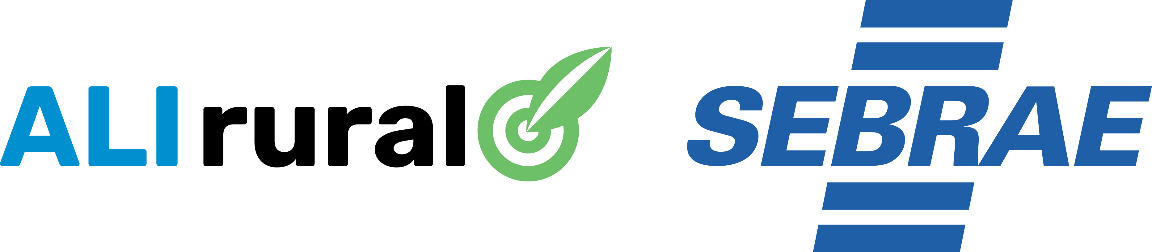 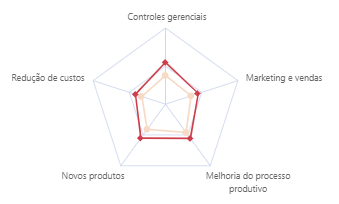 424 bolsistas ativos
2.162 Empresas Rurais acompanhadas – piloto (7UF) – 1º ciclo
Tzero 1,9
Tfinal 2,4
+20 segmentos acompanhados
384 municípios
Previsão de 5.088 novas empresas rurais no 2º semestre
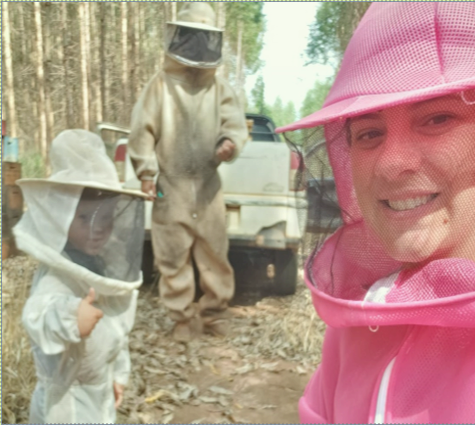 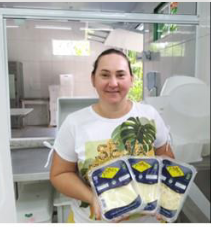 Total 7.250 
em 2022 (20 UF)
Joinville - SC
13
Capão Bonito - SP
89 Indicações Geográficas
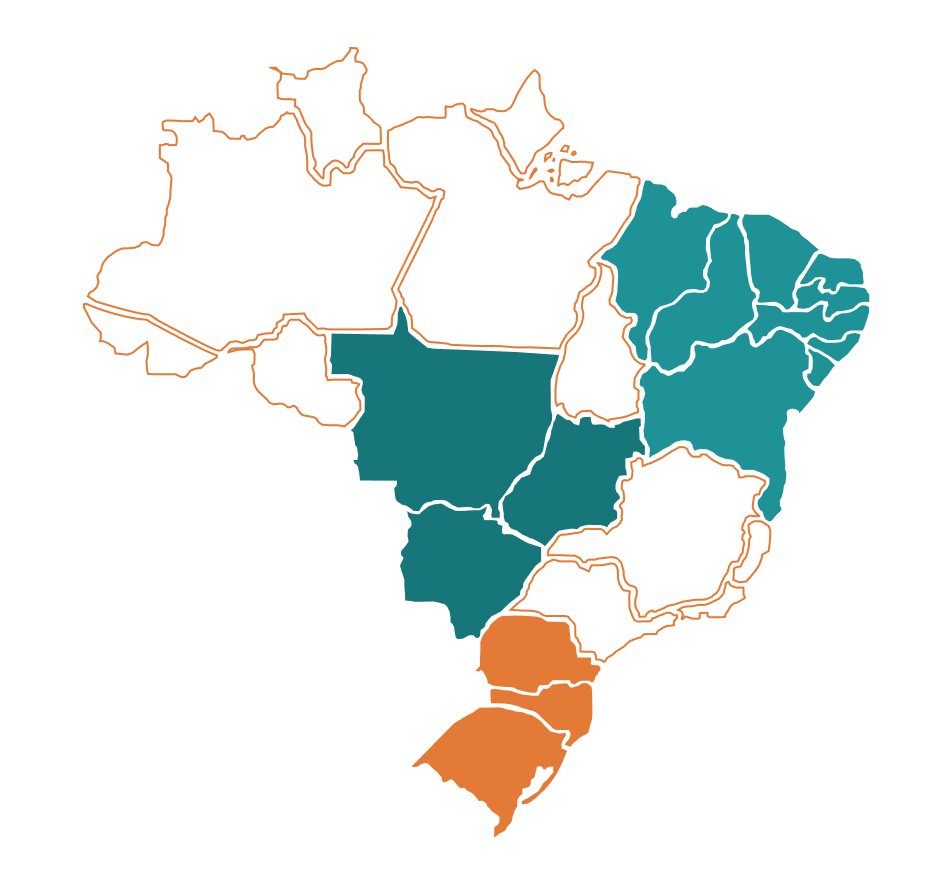 IGs Desde 2003 o Sebrae identifica potenciais regiões vinculadas a produtos específicos e de renome, orienta e apoia os pequenos negócios na estruturação e no fortalecimento das Indicações Geográficas.
12
16
4
30
150 MIL produtores envolvidos
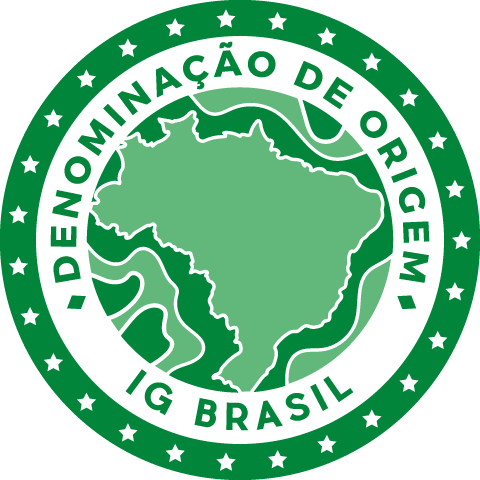 27
1.218
Municípios trabalhados
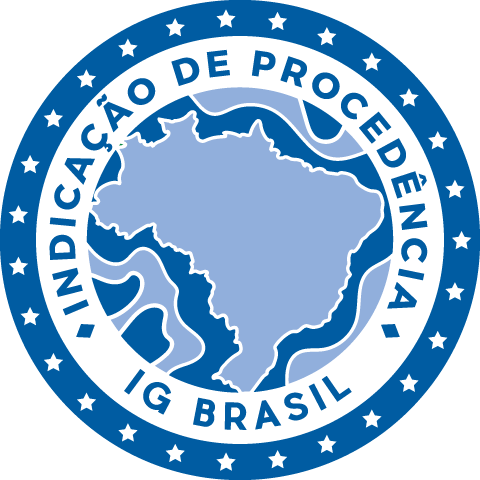 Selo Brasileira de IG
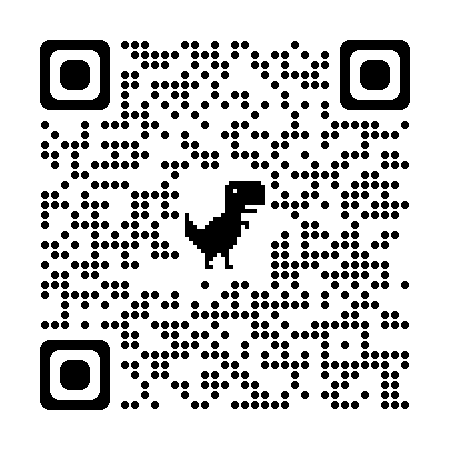 14
Acesse mais informações
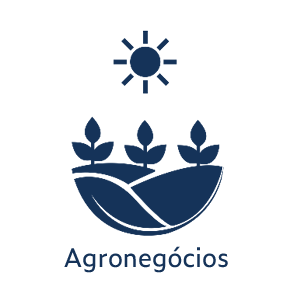 Os Pequenos Negócios no Brasil
César Reinaldo RisseteGerente da Unidade de Competitividade(061) 3348-7807cesar.rissete@sebrae.com.br
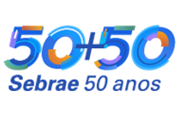 15